Окружающий мир
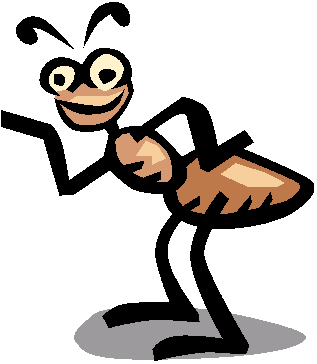 НАСЕКОМЫЕ
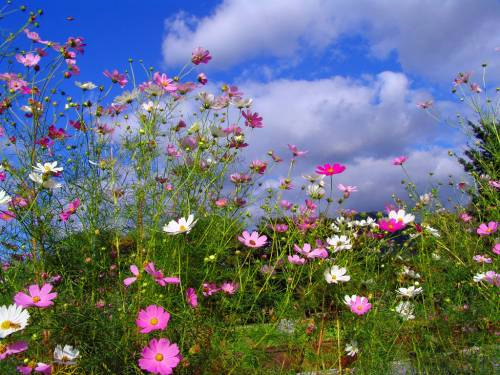 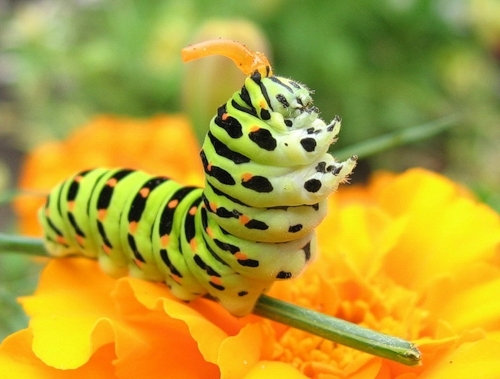 ?
?
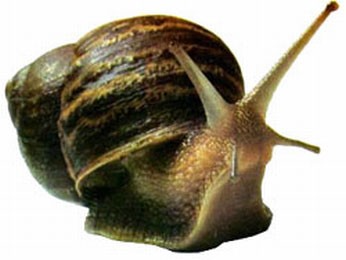 ?
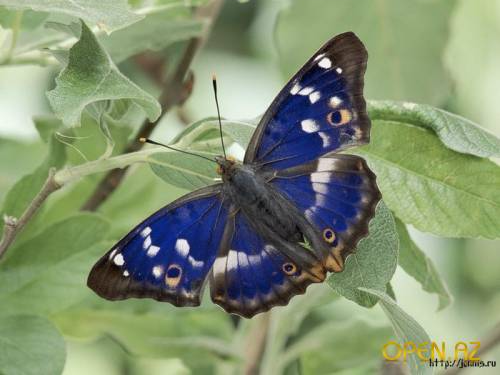 ?
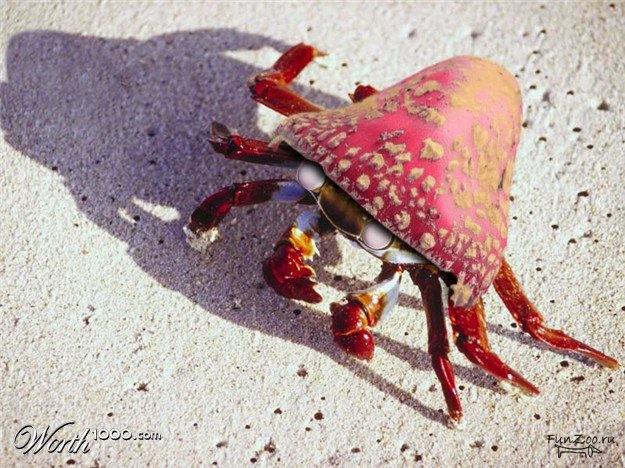 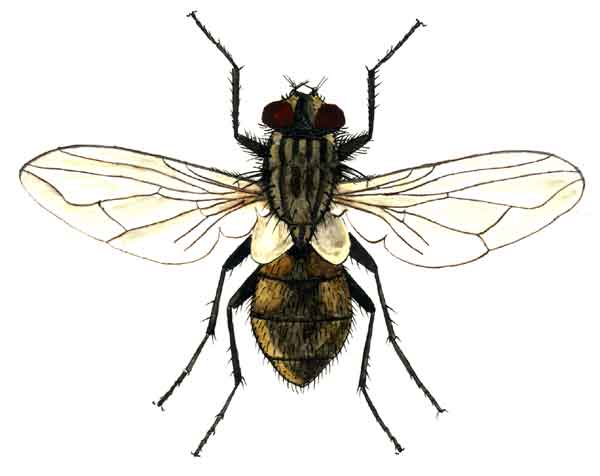 ?
паук
Ниток много-много,
 А в клубок не смотает,
 Одежды себе не шьет,
 А ткань всегда ткет.
комар
Нос-то долог,
 Голос-то звонок,
 Пищит тоненько,
 Кусается больненько.
бабочка
Не птичка, а с крыльями:
 Над цветами летает,
 Нектар собирает.
гусеница
Хоть имеет много ножек,
 Все равно бежать не может.
 Вдоль по листику ползет,
 Бедный листик весь сгрызет.
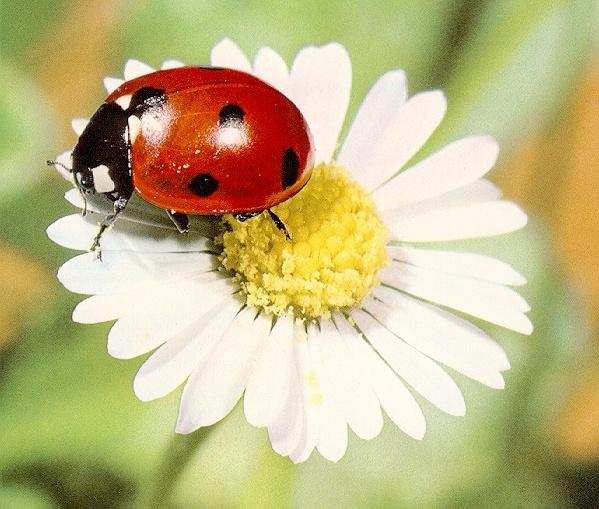 У всех насекомых шесть ног
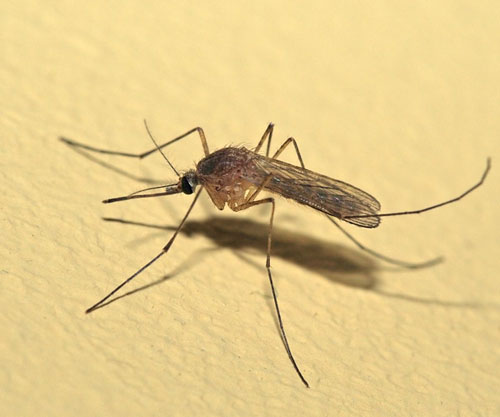 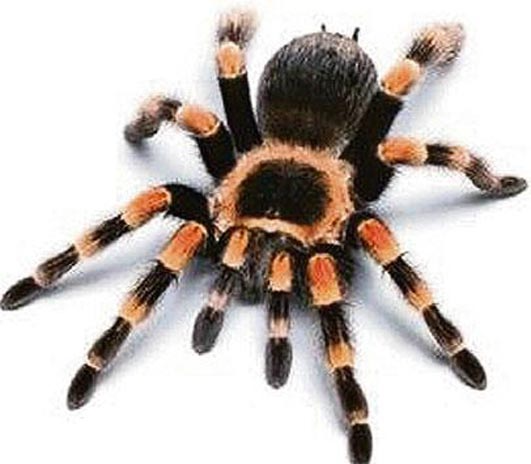 Паук не является насекомым.
МОЛОДЦЫ!